Section 9.5
Infinite Series:  “The Comparison, Ratio, and Root Tests”
All graphics are attributed to:
Calculus,10/E by Howard Anton, Irl Bivens, and Stephen DavisCopyright © 2009 by John Wiley & Sons, Inc.  All rights reserved.”
Introduction
In this section we will develop some more basic convergence tests for series with nonnegative terms.  

Later, we will use some of these tests to study the convergence of Taylor series which have to do with polynomials.
The Comparison Test
Formal Comparison Test Theorem
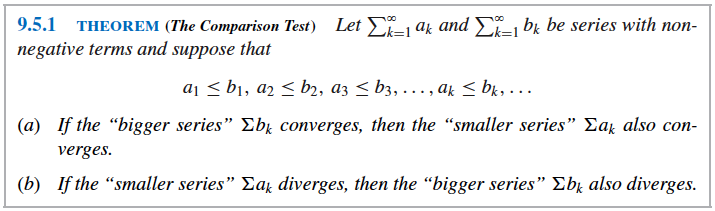 Steps for Using the Comparison Test
Suggestions to Help with Step 1
Example Using the Comparison Test
Another Example Using the Comparison Test
The Limit Comparison Test
In those two examples, we were able to guess about convergence or divergence using informal principles and our ability to find related series we could compare to.
Unfortunately, it is not always easy to find a comparable series.
Therefore, we need an alternative that can often be easier to apply.
We still need to first guess at the convergence or divergence and find a series that supports our guess.
The Limit Comparison Test Theorem
The proof is on page A39 in the appendices if you are interested.
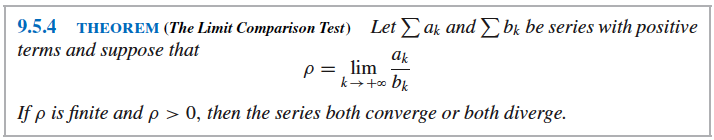 Example Similar to First Example
Another Limit Comparison Test Example
The Ratio Test
The comparison test and the limit comparison test first require making a guess about convergence and then finding a series to compare to, both of which can be difficult.

If you cannot find an appropriate series for comparison, you can often use the Ratio Test.

The Ratio Test does not require an initial guess or a series for comparison.
The Ratio Test Theorem
The proof of the Ratio Test is on page A40 in the appendices if you are interested.
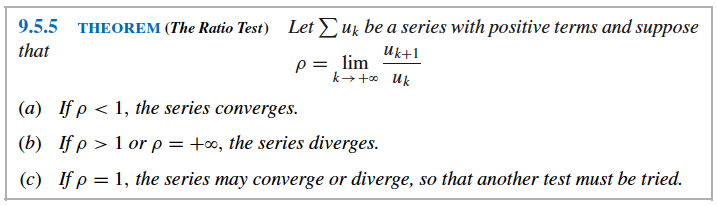 Ratio Test Example
Another Ratio Test Example
The Root Test
In cases where it is difficult or inconvenient to find the limit required for the ratio test, the next test is sometimes useful.

Its proof is similar to the proof of the ratio test.
The Root Test
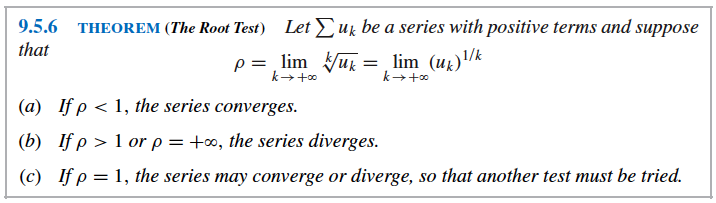 asrg
Root Test Examples
Running List of Ideas
The Squeezing Theorem for Sequences
Sums of Geometric Series
Telescoping Sums
Harmonic Series
Convergence Tests
The Divergence Test
The Integral Test
Convergence of p-series
The Comparison Test
The Limit Comparison Test
The Ratio Test
The Root Test
Yellowstone